Figure 5. The total length of the basal dendritic tree per neuron (A, B) and the mean length (C, D) and radial distance ...
Cereb Cortex, Volume 18, Issue 4, April 2008, Pages 915–929, https://doi.org/10.1093/cercor/bhm124
The content of this slide may be subject to copyright: please see the slide notes for details.
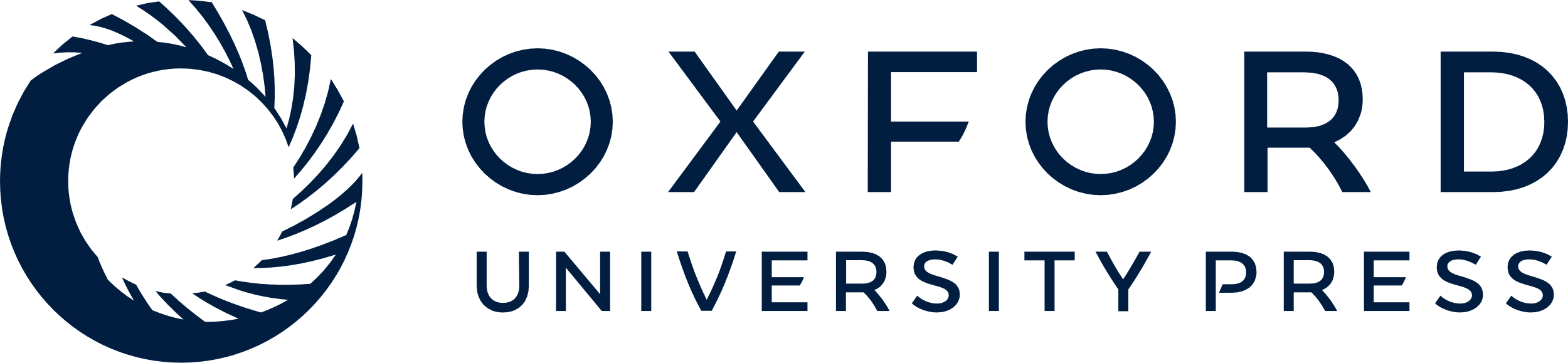 [Speaker Notes: Figure 5. The total length of the basal dendritic tree per neuron (A, B) and the mean length (C, D) and radial distance (E, F) of terminal segments for layer IIIC (A, C, E) and layer V pyramidal cells (B, D, E). Note that the most rapid and intensive dendritic growth for both classes of neurons occurred between birth and 2.5 months. However, dendrites of layer V pyramidal cells grow until the ages of 16 months to 2.5 years, whereas dendrites of layer IIIC pyramidal neurons did not display significant growth between 2.5 and 16 months, but displayed a second growth spurt between 16 months and 2.5 years. This is especially conspicuous with data on the individual terminal segment length and radial distance. For abbreviations, see Figure 4.


Unless provided in the caption above, the following copyright applies to the content of this slide: © The Author 2007. Published by Oxford University Press. All rights reserved. For permissions, please e-mail: journals.permissions@oxfordjournals.org]